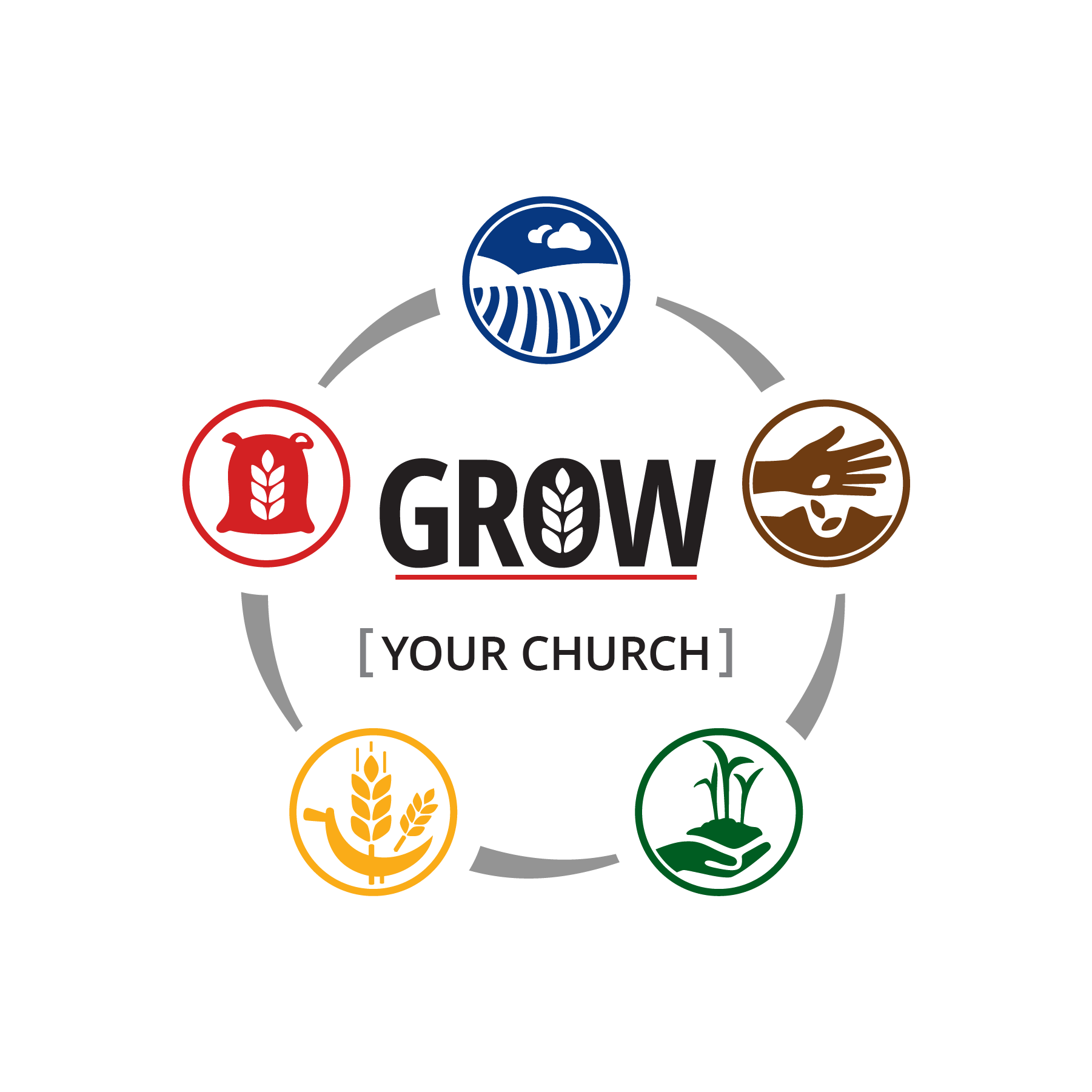 The Goal of 
Discipleship
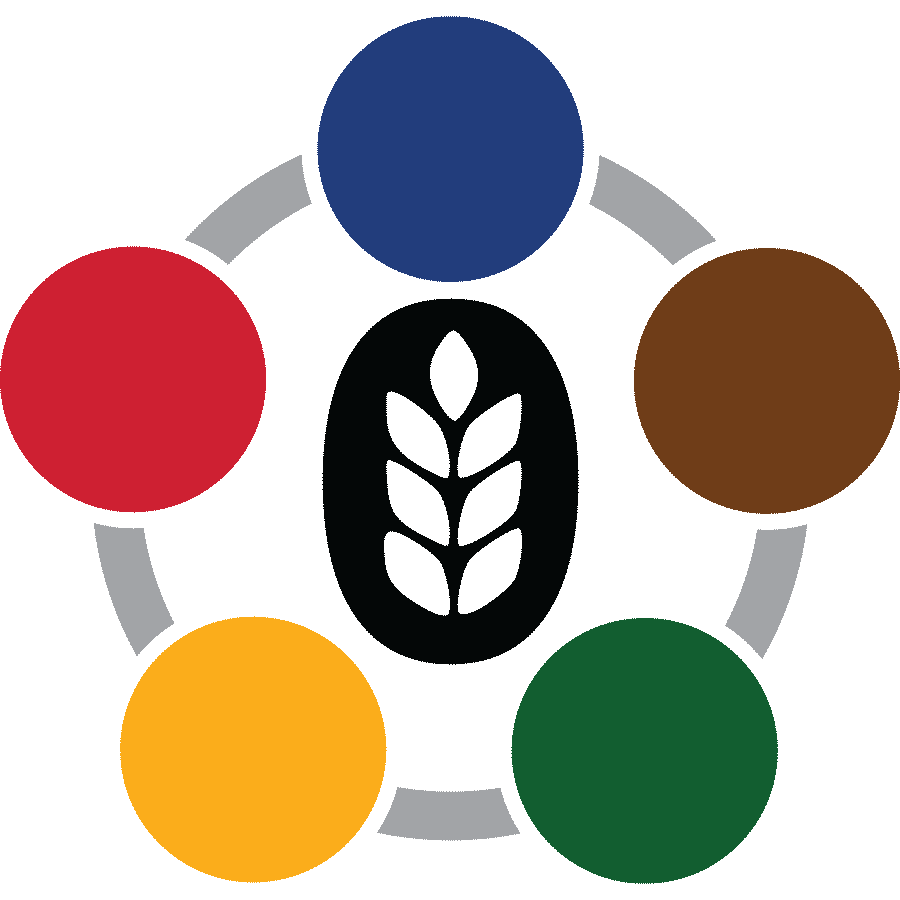 What is a disciple?
“By this all will know that you are My disciples, if you have love for one another.”
John 13:35
“Then Jesus said to His disciples, “If anyone desires to come after Me, let him deny himself, and take up his cross, and follow Me.”
Matthew 16:24
“Then Jesus said to them, ‘Follow Me, and I will make you become fishers of men.’”
Mark 1:17
A disciple is a: loving, self-denying, soul-winner.
The goal of discipleship is not  just a worshiper, but a worker.
“A disciple is not above his teacher, but everyone who is perfectly trained will be like his teacher.”
Luke 6:40
The goal of discipleship is to be like Jesus.
But how?
“A disciple is not above his teacher, but everyone who is perfectly trained will be like his teacher.”
Luke 6:40
We are called to train.
“It is evident that all the sermons that have been preached have not developed a large class of self-denying workers. This subject is to be considered as involving the most serious results. Our future for eternity is at stake. The churches are withering up because they have failed to use their talents in diffusing light. Careful instruction should
“be given which will be as lessons from the Master, that all may put their light to practical use.”
Testimonies for the Church, vol. 6, p. 431
“It is evident that all the sermons that have been preached have not developed a large class of self-denying workers. This subject is to be considered as involving the most serious results. Our future for eternity is at stake. The churches are withering up because they have failed to use their talents in diffusing light. Careful instruction should
“It is evident that all the sermons that have been preached have not developed a large class of self-denying workers. This subject is to be considered as involving the most serious results. Our future for eternity is at stake. The churches are withering up because they have failed to use their talents in diffusing light. Careful instruction should
“It is evident that all the sermons that have been preached have not developed a large class of self-denying workers. This subject is to be considered as involving the most serious results. Our future for eternity is at stake. The churches are withering up because they have failed to use their talents in diffusing light. Careful instruction should
“It is evident that all the sermons that have been preached have not developed a large class of self-denying workers. This subject is to be considered as involving the most serious results. Our future for eternity is at stake. The churches are withering up because they have failed to use their talents in diffusing light. Careful instruction should
“It is evident that all the sermons that have been preached have not developed a large class of self-denying workers. This subject is to be considered as involving the most serious results. Our future for eternity is at stake. The churches are withering up because they have failed to use their talents in diffusing light. Careful instruction should
“be given which will be as lessons from the Master, that all may put their light to practical use.”
Testimonies for the Church, vol. 6, p. 431
“All authority has been given to Me in heaven and on earth. Go therefore and make disciples of all the nations, baptizing them in the name of the Father and of the Son and of the Holy Spirit, teaching them to observe all things that I have commanded you; and lo, I am with you always, even to the end of the age.”
Matthew 28:18-20
“gospel . . . preached in all the world” (Mt 24:14).
“make disciples of all the nations” (Mt 28:19).
“gospel . . . preached to all the nations” (Mk 13:10).
“preach the gospel . . . to every creature” (Mk 16:15).
“repentance . . . preached . . . to all nations” (Lk 24:47).
“witnesses . . . to the end of the earth” (Acts 1:8).
“gospel to preach . . . to every nation” (Rev 14:6).
“gospel . . . preached in all the world” (Mt 24:14).
“make disciples of all the nations” (Mt 28:19).
“gospel . . . preached to all the nations” (Mk 13:10).
“preach the gospel . . . to every creature” (Mk 16:15).
“repentance . . . preached . . . to all nations” (Lk 24:47).
“witnesses . . . to the end of the earth” (Acts 1:8).
“gospel to preach . . . to every nation” (Rev 14:6).
matheteuo = “make disciples” 
Matt 28:19
Matt 13:52 
Matt 27:57 
Acts 14:21
[Speaker Notes: The Greek word matheteuo in Matthew 28:19 is translated “make disciples” in the ESV and NIV and “teach” in the KJV. Vine’s Complete Expository Dictionary of Old and New Testament Words identifies mathetes as the noun form, meaning “a learner,” taken from manthano, “to learn.”  Horst Balz and Gerhard Schneider, in The Exegetical Dictionary of the New Testament, give the definition of the verb matheteuo as “make a disciple.”  Johannes Louw and Eugene Nida, in the Greek-English Lexicon of the New Testament: Based on Semantic Domains, similarly define matheteuo, “to cause someone to become a disciple or follower of—‘to make disciples, to cause people to become followers.’”  Allison and Davies posit, “The transitive use of μαθητεύω in the NT means ‘make disciples’.”  Commentaries by Carson,  France,  and Osborne  all favor “make disciples” also. 

Yet not everyone agrees. Wolfgang Reinbold argues for the translation “teach,” asserting, “Nowhere in the ancient Greek literature is there any unequivocal evidence that μαθητεύειν in the transitive voice with an accusative [direct] object should be translated as ‘to make a pupil/disciple.’”  Sarah Lancaster challenges the idea that Christians can “make” disciples, arguing instead that matheteuo should be translated “disciple” in the manner of John Wesley: “Wesley uses that somewhat awkward verb when he translates the first part of Matt. 28:19 as ‘Go ye, and disciple all nations.’”  Edgar Krentz agrees, also favoring a translation that uses the single word “disciple” as a verb.  

Luow and Nida suggest caution with the phrase “make disciples” because of the potential for misunderstanding the word “make”: “In rendering μαθητεύω in Mt 28:19 and similar contexts, it is important to avoid the implication of duress or force, that is to say, one should not translate ‘force them to be my disciples’ or ‘compel them to be my disciples.’ This might very well be implied in a literal translation of a causative such as ‘to make.’ In order to avoid a wrong implication of a causative, it may be important to use some such expression as ‘convince them to become my disciples’ or ‘urge them to be my disciples.’” 

To determine the best translation, comparing the use of the verb matheteuo in Matthew 28:19 with its three other uses in the New Testament is helpful. In Matthew 27:57, the word is used intransitively and is translated by the ESV, “who also was a disciple of Jesus.” Even the KJV uses “who also himself was Jesus’ disciple” rather than referring to Joseph of Arimathea merely as one who is taught. In Matthew 13:52, matheteuo is used transitively and is translated “who has been trained” in the ESV and “which is instructed” in the KJV. The NIV and the NASB both use “who has become a disciple.” The last use of the word matheteuo is found in Acts 14:21, where the ESV reads “had made many disciples” and the KJV reads “had taught many.” 

After considering all the New Testament uses of the word matheteuo, this author prefers the translation “make disciples” in Matthew 28:19. The Greek matheteuo seems to carry with it more than the idea of being taught, but also receptiveness and commitment on the part of the student. Thus even the KJV concedes in Matthew 27:57 that Joseph of Arimathea was “Jesus’ disciple” rather than merely one who had heard His teachings. The one who is “trained” or “instructed” in Matthew 13:52 is also an active disciple, becoming an instructor himself. And in Acts 14:21, it is more likely that Luke is noting adherence to the gospel by many in Derbe rather than, as the KJV reads, the mere fact that Paul and Barnabas “taught many.”

	The idea posited by Lancaster and Krentz of using “disciple” as a verb rather than “make disciples” seems inferior. The verb “disciple” does describe the task of mentoring a pupil, but it fails to fully capture the concept of persuading one to become a pupil in the first place. “Make disciples” captures both ideas. The caution offered by Luow and Nida, that the phrase “make disciples” could be misunderstood as compulsory, does not seem too concerning. It does not read, “make them become disciples,” but “make disciples,” which does not carry the same sense of mandatory force. Finally, the suggestion “convince them to become my disciples” fails to incorporate the teaching that must occur after one has become a disciple. Thus, in the end, “make disciples” seems to be the best possible translation of matheteuo.]
matheteuo = “make disciples” 
Matt 28:19
Matt 13:52
Matt 27:57
Acts 14:21
[Speaker Notes: The Greek word matheteuo in Matthew 28:19 is translated “make disciples” in the ESV and NIV and “teach” in the KJV. Vine’s Complete Expository Dictionary of Old and New Testament Words identifies mathetes as the noun form, meaning “a learner,” taken from manthano, “to learn.”  Horst Balz and Gerhard Schneider, in The Exegetical Dictionary of the New Testament, give the definition of the verb matheteuo as “make a disciple.”  Johannes Louw and Eugene Nida, in the Greek-English Lexicon of the New Testament: Based on Semantic Domains, similarly define matheteuo, “to cause someone to become a disciple or follower of—‘to make disciples, to cause people to become followers.’”  Allison and Davies posit, “The transitive use of μαθητεύω in the NT means ‘make disciples’.”  Commentaries by Carson,  France,  and Osborne  all favor “make disciples” also. 

Yet not everyone agrees. Wolfgang Reinbold argues for the translation “teach,” asserting, “Nowhere in the ancient Greek literature is there any unequivocal evidence that μαθητεύειν in the transitive voice with an accusative [direct] object should be translated as ‘to make a pupil/disciple.’”  Sarah Lancaster challenges the idea that Christians can “make” disciples, arguing instead that matheteuo should be translated “disciple” in the manner of John Wesley: “Wesley uses that somewhat awkward verb when he translates the first part of Matt. 28:19 as ‘Go ye, and disciple all nations.’”  Edgar Krentz agrees, also favoring a translation that uses the single word “disciple” as a verb.  

Luow and Nida suggest caution with the phrase “make disciples” because of the potential for misunderstanding the word “make”: “In rendering μαθητεύω in Mt 28:19 and similar contexts, it is important to avoid the implication of duress or force, that is to say, one should not translate ‘force them to be my disciples’ or ‘compel them to be my disciples.’ This might very well be implied in a literal translation of a causative such as ‘to make.’ In order to avoid a wrong implication of a causative, it may be important to use some such expression as ‘convince them to become my disciples’ or ‘urge them to be my disciples.’” 

To determine the best translation, comparing the use of the verb matheteuo in Matthew 28:19 with its three other uses in the New Testament is helpful. In Matthew 27:57, the word is used intransitively and is translated by the ESV, “who also was a disciple of Jesus.” Even the KJV uses “who also himself was Jesus’ disciple” rather than referring to Joseph of Arimathea merely as one who is taught. In Matthew 13:52, matheteuo is used transitively and is translated “who has been trained” in the ESV and “which is instructed” in the KJV. The NIV and the NASB both use “who has become a disciple.” The last use of the word matheteuo is found in Acts 14:21, where the ESV reads “had made many disciples” and the KJV reads “had taught many.” 

After considering all the New Testament uses of the word matheteuo, this author prefers the translation “make disciples” in Matthew 28:19. The Greek matheteuo seems to carry with it more than the idea of being taught, but also receptiveness and commitment on the part of the student. Thus even the KJV concedes in Matthew 27:57 that Joseph of Arimathea was “Jesus’ disciple” rather than merely one who had heard His teachings. The one who is “trained” or “instructed” in Matthew 13:52 is also an active disciple, becoming an instructor himself. And in Acts 14:21, it is more likely that Luke is noting adherence to the gospel by many in Derbe rather than, as the KJV reads, the mere fact that Paul and Barnabas “taught many.”

	The idea posited by Lancaster and Krentz of using “disciple” as a verb rather than “make disciples” seems inferior. The verb “disciple” does describe the task of mentoring a pupil, but it fails to fully capture the concept of persuading one to become a pupil in the first place. “Make disciples” captures both ideas. The caution offered by Luow and Nida, that the phrase “make disciples” could be misunderstood as compulsory, does not seem too concerning. It does not read, “make them become disciples,” but “make disciples,” which does not carry the same sense of mandatory force. Finally, the suggestion “convince them to become my disciples” fails to incorporate the teaching that must occur after one has become a disciple. Thus, in the end, “make disciples” seems to be the best possible translation of matheteuo.]
“He said to them, ‘Therefore every teacher of the law who has become a disciple in the kingdom of heaven is like the owner of a house who brings out of his storeroom new treasures as well as old.’ ”
Matthew 13:52  (NIV)
“And the things that you have heard from me among many witnesses, commit these to faithful men who will be able to teach others also.”
2 Timothy 2:2
“And the things that you have heard from me among many witnesses, commit these to faithful men who will be able to teach others also.”
2 Timothy 2:2
Christ	
 Paul
“And the things that you have heard from me among many witnesses, commit these to faithful men who will be able to teach others also.”
2 Timothy 2:2
Christ	    Christ		
 Paul    >   Timothy
“And the things that you have heard from me among many witnesses, commit these to faithful men who will be able to teach others also.”
2 Timothy 2:2
Christ	    Christ		       Christ	
 Paul    >   Timothy    >    Faithful Men
“And the things that you have heard from me among many witnesses, commit these to faithful men who will be able to teach others also.”
2 Timothy 2:2
Christ	    Christ		       Christ	          Christ
 Paul    >   Timothy    >    Faithful Men   >   Others
“And the things that you have heard from me among many witnesses, commit these to faithful men who will be able to teach others also.”
2 Timothy 2:2
Christ	    Christ		       Christ	          Christ
 Paul    >   Timothy    >    Faithful Men   >   Others
“When we are successful in the work of soulsaving, those who are added to the faith will, in turn, use their ability in giving the truth to others.”
Testimonies for the Church, vol. 9, p. 85
What about spiritual nurture?
“Let ministers teach church members that in order to grow in spirituality, they must carry the burden that the Lord has laid upon them—the burden of leading souls into the truth.”
Christian Service, p. 69
“When souls are converted, set them to work at once. And as they labor according to their ability, they will grow stronger.”
Evangelism, p. 355
“Those who are most actively employed in doing with interested fidelity their work to win souls to Jesus Christ are the best developed in spirituality and devotion.”
Evangelism, p. 356
We have only one mission.
We have only one mission. 

Getting everyone involved in sharing the truth and making disciples is both the best strategy for numerical growth and the best strategy for the spiritual growth and nurture of our members.
Jesus trained His followers.
“Follow Me, and I will make you 
become fishers of men.”
Mark 1:17
“When He sent forth the Twelve and afterward the Seventy, to proclaim the kingdom of God, He was teaching them their duty to impart to others what He had made known to them. In all His work He was training them for individual labor . . .”
The Acts of the Apostles, p. 32
“In their association with the Master the disciples obtained a practical training for missionary work. . . . all must learn His methods of working.”
Evangelism, p. 109
Pastors are likewise 
called to train.
“Ministers, preach the truths that will lead to personal labor for those who are out of Christ. Encourage personal effort in every possible way.”
Christian Service, p. 69
“The best help that ministers can give the members of our churches is not sermonizing, but planning work for them. Give each one something to do for others. . . . And let all be taught how to work.”
Testimonies for the Church, vol. 6,  p. 49
“The ministers who hover over the churches are accomplishing little good for church members unless they encourage and teach the people to do practical missionary work.”
(Letters and Manuscripts, vol. 23, ms. 7, 1908)
“We must teach the members of the church how they may effectually minister to others. There are many who are ordained ministers, who have never yet exercised a shepherd's care over the flock of God, who have never yet watched for souls as they that must give an account”
(Pastoral Ministry, p. 156)
“In laboring where there are already some in the faith, the minister should at first seek not so much to convert unbelievers, as to train the church members for acceptable co-operation. Let him labor for them individually, endeavoring to arouse them to seek for a deeper experience themselves, and to work for others.”
(Christian Service, p. 70)
“In some respects the pastor occupies a position similar to that of the foreman of a gang of laboring men or the captain of a ship's crew. They are expected to see that the men over whom they are set, do the work assigned to them correctly and promptly, and only in case of emergency are they to execute in detail. The owner of a large mill once found his
“superintendent in a wheel-pit, making some simple repairs, while a half-dozen workmen in that line were standing by, idly looking on. The proprietor, after learning the facts, so as to be sure that no injustice was done, called the foreman to his office and handed him his discharge with full pay. In surprise the foreman asked for an explanation. It was given in these
“words: ‘I employed you to keep six men at work. I found the six idle, and you doing the work of but one. Your work could have been done just as well by any one of the six. I cannot afford to pay the wages of seven for you to teach the six how to be idle.’ ”
(Christian Service, p. 70)
Train by:
instruction, 
(2) observation, and 
(3) participation
In the training of the disciples the example of the Saviour's life was far more effective than any mere doctrinal instruction.”
The Desire of Ages, p. 349
“Many would be willing to work if they were taught how to begin. They need to be instructed and encouraged. Every church should be a training school for Christian workers. . . . There should not only be teaching, but actual work under experienced instructors. Let the teachers lead the way in working among the people, and
“others, uniting with them, will learn from their example. One example is worth more than many precepts.”
The Ministry of Healing, p. 149
The number of workers sharing the truth, not merely the number of baptisms, is the true measure of success in our mission of making disciples.
“The real character of the church is measured, not by the high profession she makes, not by the names enrolled on her books, but by what she is actually doing for the Master, by the number of her persevering, faithful workers.”
Gospel Workers, p. 200
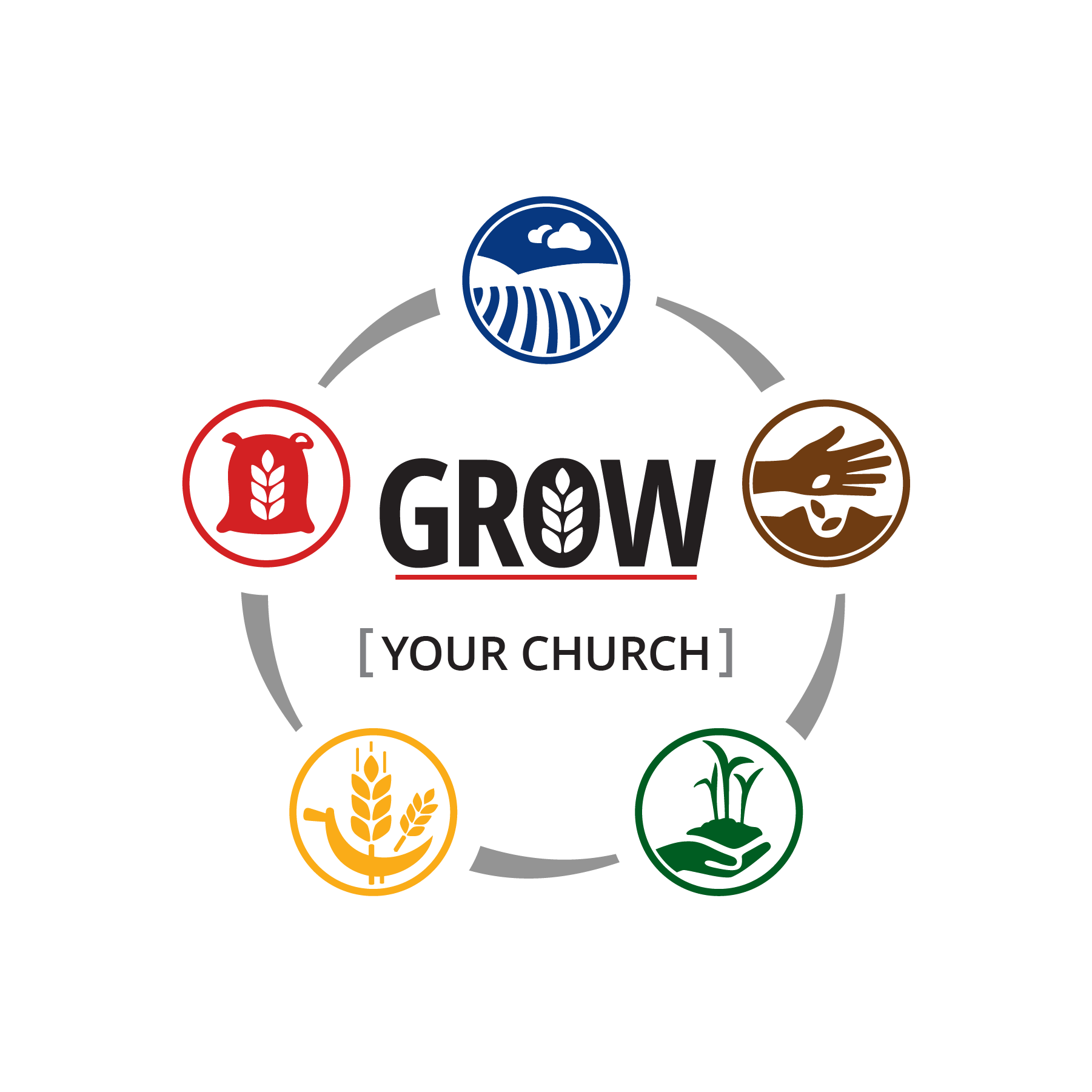